Hi!
Goals
Reflect on math camp & course 
Discuss what’s available at DCAL and why you should visit us
Talk about math and stereotype threat 

Innovative math and science teaching methods
Resources
3-step interviews
In pairs, interview your partner (listen and take notes, but don’t respond): 
What do you think was most successful in the math camps?
What didn’t work as well? 
Switch interviewer and interviewee and repeat
Introduce each other and share answers with another pair; summarize successes and opportunities for improvement
Share with other group (and me!)
A summary B to C & D
B summary A to C & D
C summary D to A & B
D summary C to A & B
A interviews B
B interviews A
AB
CD
Snowball assessment
What worries you about the upcoming year?
Have you heard of DCAL before?
Yes
Sounds familiar
No
What does DCAL stand for?
Dartmouth College Athletic League
Dartmouth College Advocates for Learning
Dartmouth Center for the Advancement of Learning
Dartmouth Center for Advanced Learning
What does DCAL stand for?
Dartmouth College Athletic League
Dartmouth College Advocates for Learning
Dartmouth Center for the Advancement of Learning
Dartmouth Center for Advanced Learning
Where is DCAL located?
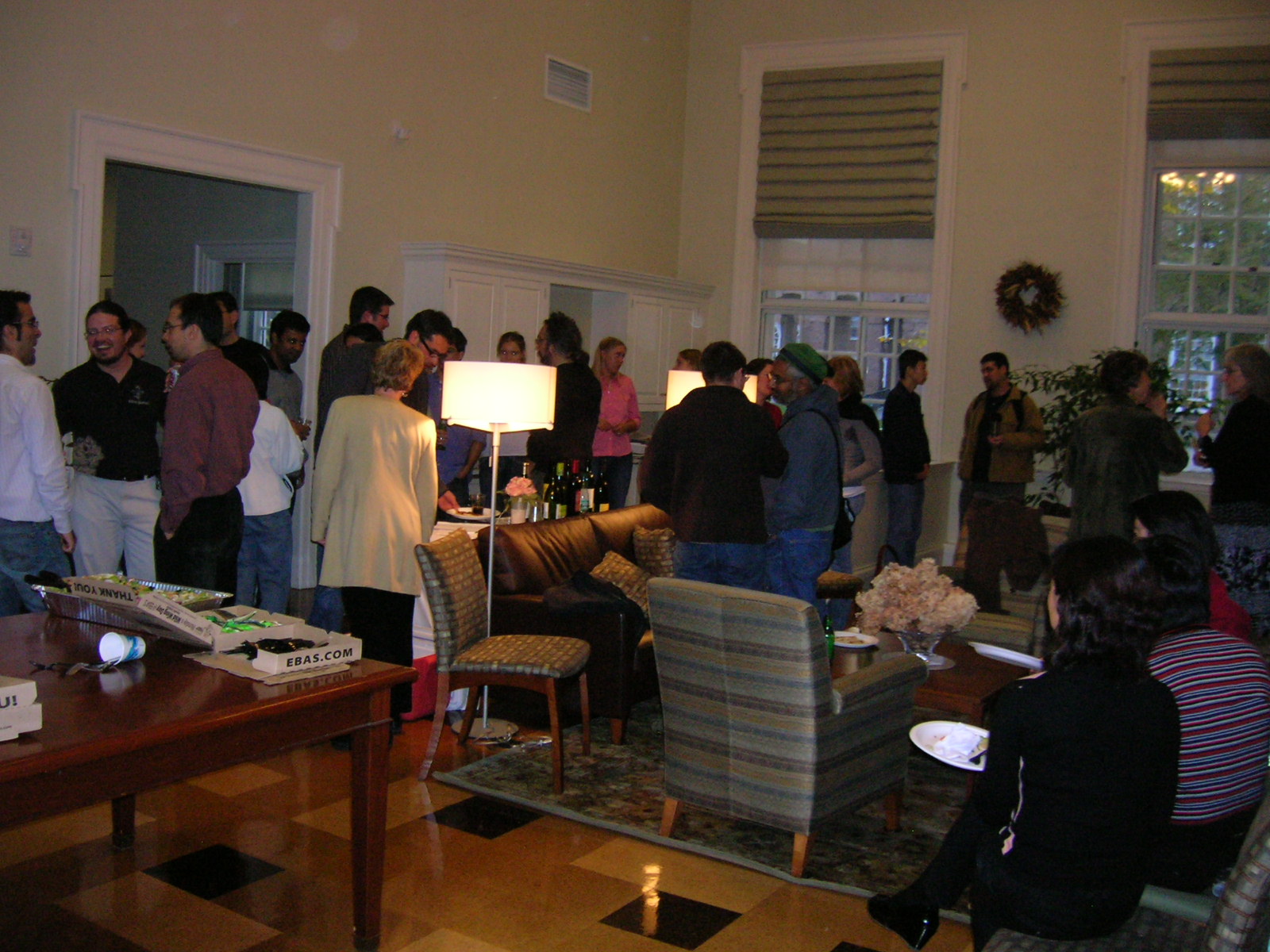 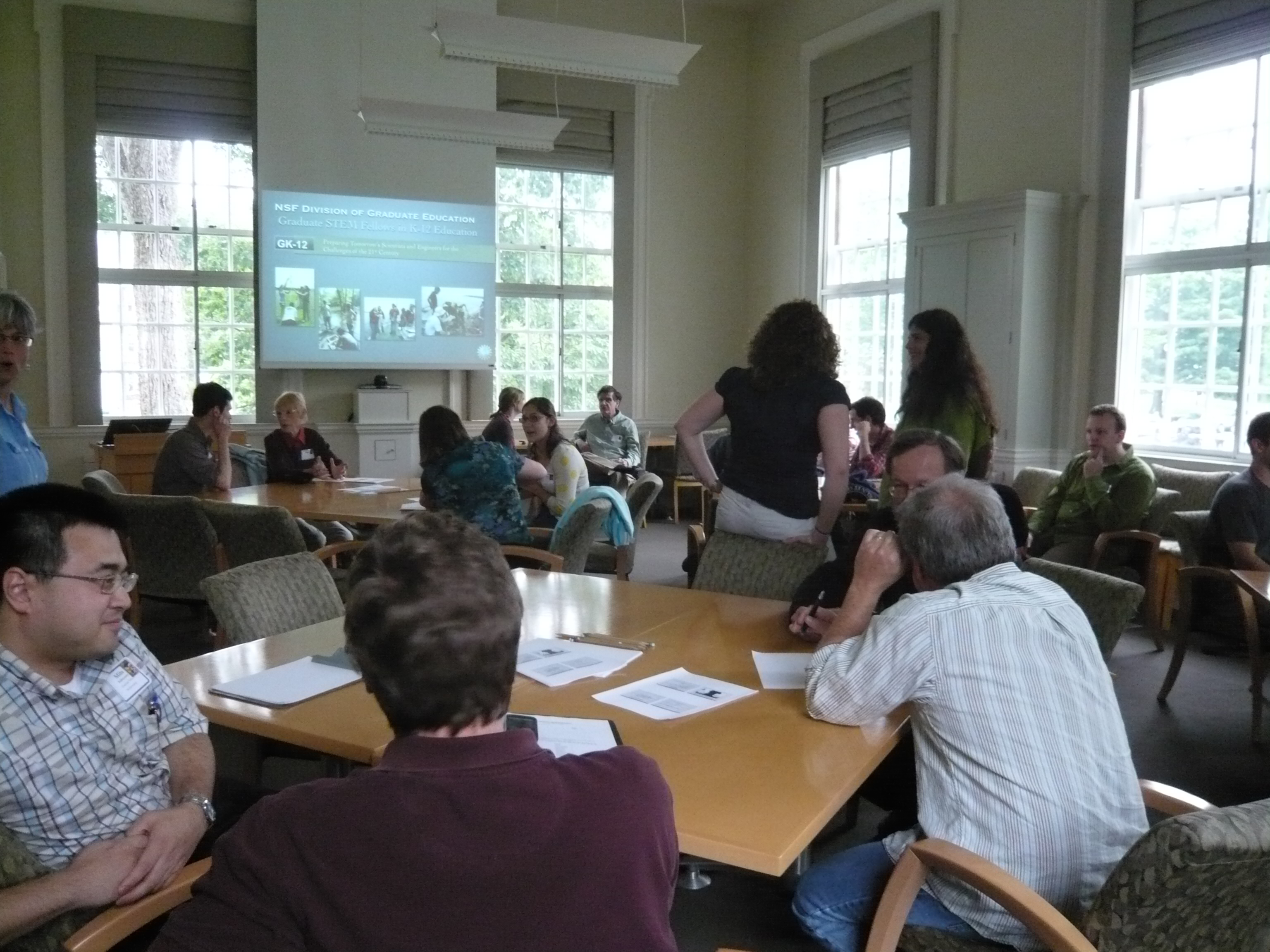 www.dartmouth.edu/~dcal
Teaching Science Seminar
???  will share some simple techniques to make interaction and discovery a key part of regular teaching. These include in-class worksheets, live demos, and “detective-style” homework - all of which boost the level of engagement, social interaction, and fun. There will be time for open brainstorming and sharing of ideas for successful interactive learning in the classroom.
Teaching Science Seminar
Colleagues from around campus will share their experiences with using high tech to create more effective learning environments. Topics include using tablet PCs as electronic blackboards in math (by ???), podcasting, and creating and using multimedia animations for science lectures.
Teaching Science Seminar
revision of medical school admission requirements and impact on offerings of several undergraduate departments 

…attracting and retaining women and students of color as undergraduates majoring in STEM. We will examine successful comprehensive program elements from other institutions and will discuss departmental and institutional barriers to change and strategies…
Teaching with BlackboardTeaching with Technology (TWIT)
iPads
Clickers
Class blogs 
Smart pens
Camtasia relay
Pre-course/class surveys
Mazur's Just-In-Time Teaching method
http://www.youtube.com/watch?v=lBYrKPoVFwg
Invited Speakers
Integrated Introductory Science at Princeton: 
A Curriculum for Students 
Interested in a Research Career
David Botstein has been instrumental in urging colleges and universities to re-organize the teaching of biology by integrating more mathematics and physical sciences into the biology curriculum. This presentation will provide an overview of the approach to this challenge he has led at Princeton.
Webinars
Why So Few? 
Women in science, technology, 
engineering, and mathematics

In an era when women are increasingly prominent in medicine, law, and business, why are there so few women scientists and engineers? 

Drawing upon a large and diverse body of research, AAUW's report provides compelling evidence of environmental and social barriers--including gender bias, stereotypes, and the climate within college and university science and engineering departments--that continue to limit women's participation and progress.
Special Events
Cornell Interactive Theatre Ensemble
It depends on the lens

In this workshop, participants watch a DVD scenario of a search committee meeting about to choose the final candidates for its short list, then have the opportunity to ask two of the characters questions about the situation they have just witnessed. 

This discussion is followed by a research talk on unconscious bias, describing the studies used to develop the interactions depicted in the scenario.
Future Faculty Programs
Future Faculty Teaching Series
Syllabus Design Workshop Series
Teaching Statement Workshops
Science Education Outreach 
	Dartmouth GK-12 Project
TA Workshop Series
Consultations
Future faculty
Current instructors

Assessment & instructional methods
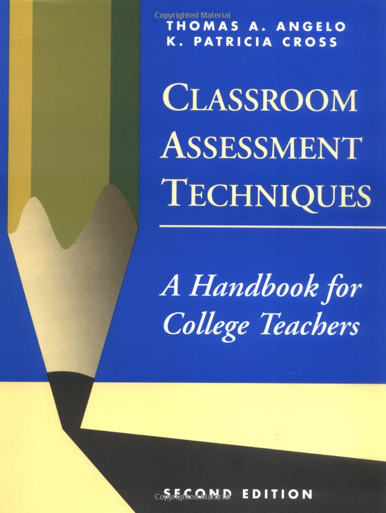 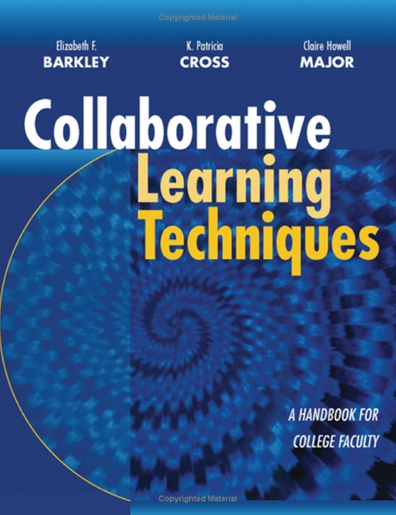 Your teaching (and student learning) is influenced by
Your perspectives resulting from an intersection of multiple social identities

Your experiences as a function of dynamics created by and resulting from membership in multiple social groups
What did you notice during math camp?
(or at Dartmouth or the Upper Valley or…?)
(slide based on Angela Byars-Winston, Aug 2003)
Under-Performance of Women In Math & Science
While outperforming men in all other areas of academia, 
women earn less than 25% of the degrees in 
Computer Science, Physics, and Engineering
College: women perform worse on standardized tests of mathematics but do well in their courses; 
far fewer choose math/ hard science majors
Middle School: Girls earn equally high grades but begin to lose confidence in math abilities; 
test score gap on standardized tests emerges
K-12: Girls Perform at or above the same level as boys on tests and in school; show less intrinsic interest in spatial tasks
(slide from Joshua Aaronson, Oct 2008)
(slide from S. Stroessner, May 2009)
Some Explanations for Achievement Gaps
Legacy of racism, prejudice and segregation (House, 1999; Spring, 2000)
Poverty and SES (Barton, 2003; Ferguson, 2001)
Cultural differences in language or in adaptation to school (Mercado, 2001;Ogbu, 1999, 2003; Portes, 1996, 1999)
Family and parenting (Eccles, 1994; McAdoo, 1978; Okagaki & Frensch, 1998)
Inequities in resources and opportunities to learn (Barton, 2003; Hanushek & Rivkin, 2006; Kozol, 1991; Mickelson, 2001)
Educators responses to student diversity (Delpit, 1996; Ferguson, 1998; Pollock, 2001; Spring, 2000)
Lack of role models (Dee, 2004, 2005)
Test bias (Airasian, 2001, Gould, 1981; Valencia & Suzuki, 2001) 
Inherent differences in ability (Halpern, 1992; Summers, 2005)
Stereotype Threat -> Identity Threat
Apprehension arising from the awareness of a negative stereotype or personal reputation in a situation where the stereotype or identity is relevant, and thus confirmable

everyone experiences this in some form
(slide from J. Aaronson, Oct 2008)
Examples of Identity Threat
Jewish person in the Bible Belt

African American Taking an IQ test

Woman called upon in math class
(slide from J. Aaronson, Oct 2008)
[Speaker Notes: An African American kid taking an IQ test, perhaps administered by a tester, feels wary that the test will reveal him to be as stupid or inferior as the stereotype alleges

A girl called upon in math class may feel extra pressure to not confirm the stereotype that relative to the boys, she’s not good at math 

George W. Bush knows that lot’s of people doubt his intelligence; this may make public speaking]
Stereotype Threat : No Explicit Bigotry Required
(slide from J. Aaronson, Oct 2008)
Math Test Performance Of College Men and Women(Spencer, Steele & Quinn, 1999)
(slide from J. Aaronson, Oct 2008)
When White Men Can’t Do MathAronson, et al., (1999). Journal of Experimental Social Psychology.
d = .93
(slide from J. Aaronson, Oct 2008)
Educational Testing Service Study: Asking Gender Before AP Calculus Test
(slide from J. Aaronson, Oct 2008)
[Speaker Notes: Asking Gender Before AP Calculus Test Hurts Girls, Helps Boys]
Field Study: Women in the Science Pipeline
Advanced Level Women Outperform Advanced Men in Calculus When Threat Reduced
Good, Aronson, & Harder (2008) Journal of Applied Developmental Psychology
(slide from J. Aaronson, Oct 2008)
[Speaker Notes: Highest Level College Calculus Students]
Reducing Stereotype Threat in Middle School: A field Intervention
Question: Can psychological intervention raise test scores of minority students?

Method: mentoring study; attitude change
Conditions:
Malleability of intelligence
Role Models: senior students who stress the normality of early difficulty
Control (drug abuse message)
Measure: Texas Assessment of Academic Skills (TAAS)
(slide from J. Aaronson, Oct 2008)
7th Grade Girls’ Math TAAS
Good, Aronson & Inzlicht (2003) Journal of Applied Developmental Psychology.
(slide from J. Aaronson, Oct 2008)
Reducing Effects of Stereotype Threat: Strategies
De-emphasize ability & group identity; emphasize effort, persistence, individualism
Emphasize high standards and the ability of all to reach those standards
Stress the malleability of intelligence – “your brain is a muscle”
Provide exposure to Role Models
Show awareness of the external difficulties: Normalizing struggle
Groupwork that employs interdependence
(slide from J. Aaronson, Oct 2008
 & S. Stroessner, May 2009)
Conclusion
Human intelligence, motivation, and academic self-concept is more fragile and malleable than traditionally thought.  People’s performance and motivation can rise and fall depending on the situations and relationships they are in, and the mindsets they adopt.
(slide from J. Aaronson, Oct 2008)
References
http://reducingstereotypethreat.org/
http://www.msri.org/calendar/workshops/WorkshopInfo/458/show_workshop
http://www.trincoll.edu/depts/student-services/chas/
http://www.cirtl.net/diversityresources